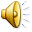 ИЗ
КАКОЙ
СКАЗКИ
ГЕРОИ?
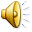 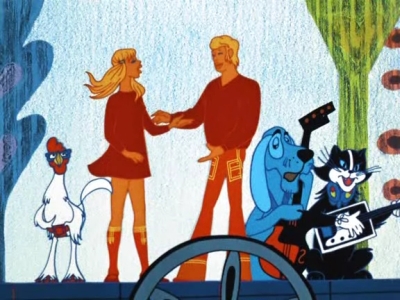 БРЕМЕНСКИЕ 
МУЗЫКАНТЫ
ДАЛЬШЕ
[Speaker Notes: На ответ подключены триггеры.]
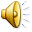 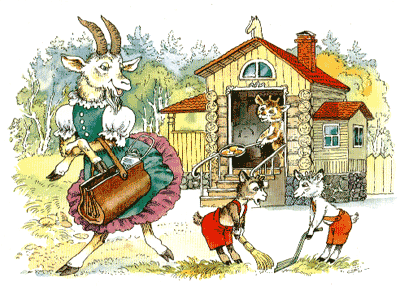 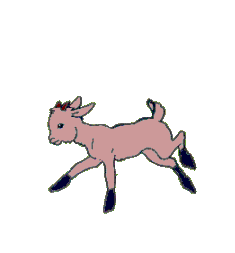 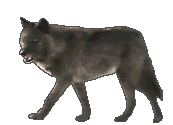 ВОЛК И СЕМЕРО КОЗЛЯТ
ДАЛЬШЕ
[Speaker Notes: На ответ подключены триггеры.]
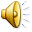 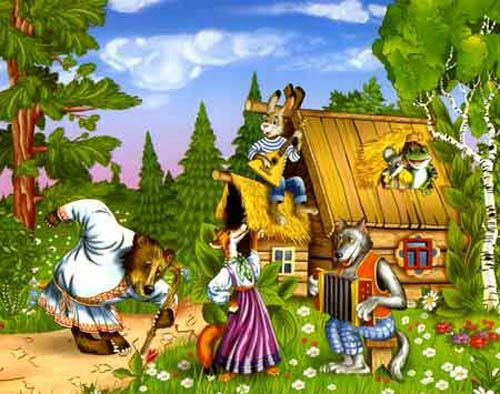 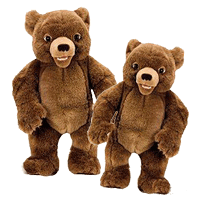 ТЕРЕМОК
ДАЛЬШЕ
[Speaker Notes: На ответ подключены триггеры.]
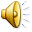 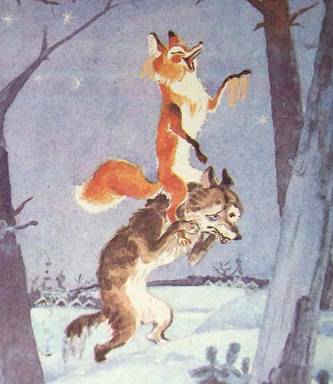 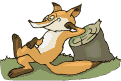 ЛИСА И ВОЛК
ДАЛЬШЕ
[Speaker Notes: На ответ подключены триггеры.]
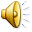 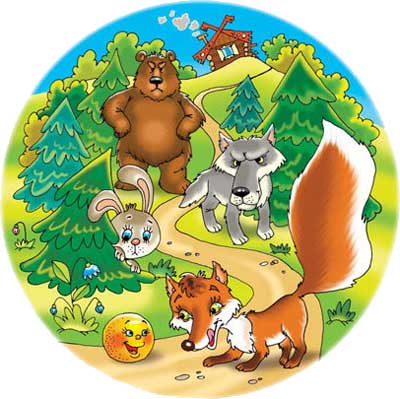 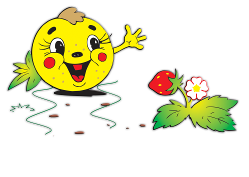 КОЛОБОК
ДАЛЬШЕ
[Speaker Notes: На ответ подключены триггеры.]
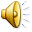 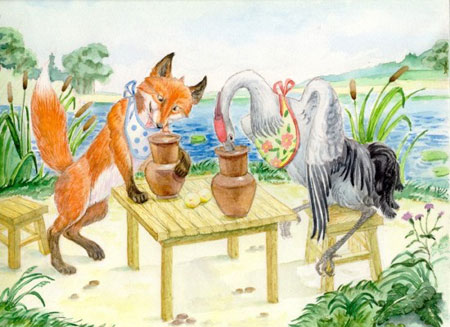 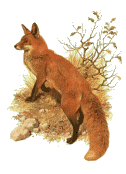 ЛИСА И ЖУРАВЛЬ
ДАЛЬШЕ
[Speaker Notes: На ответ подключены триггеры.]
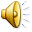 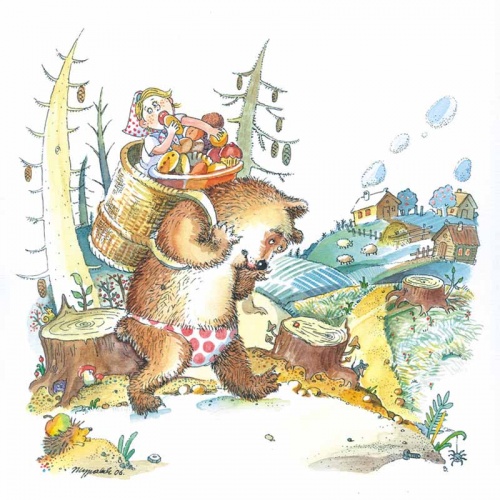 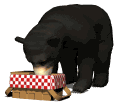 МАШЕНЬКА И МЕДВЕДЬ
ДАЛЬШЕ
[Speaker Notes: На ответ подключены триггеры.]
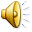 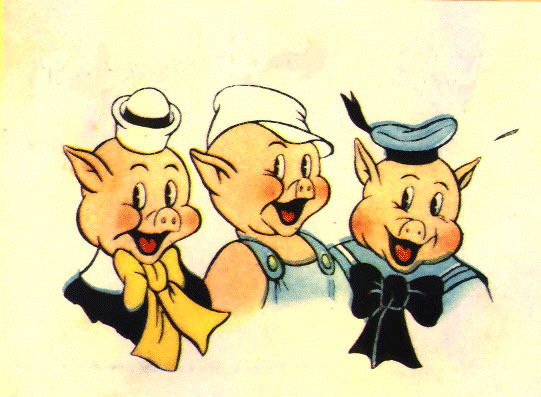 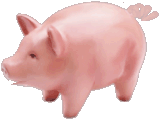 ТРИ ПОРОСЁНКА
ДАЛЬШЕ
[Speaker Notes: На ответ подключены триггеры.]
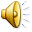 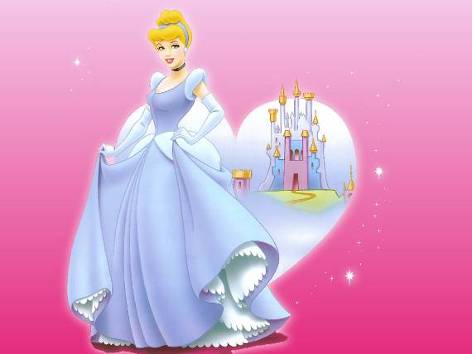 ЗОЛУШКА
ДАЛЬШЕ
[Speaker Notes: На ответ подключены триггеры.]
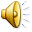 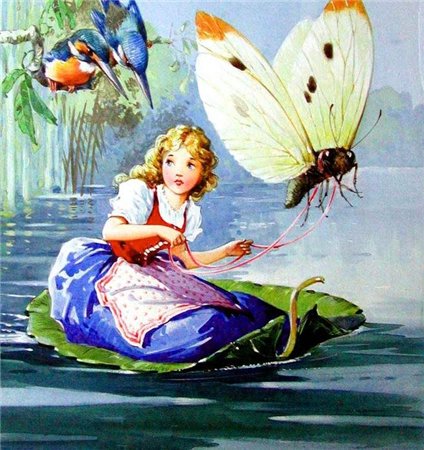 ДЮЙМОВОЧКА
ДАЛЬШЕ
[Speaker Notes: На ответ подключены триггеры.]
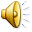 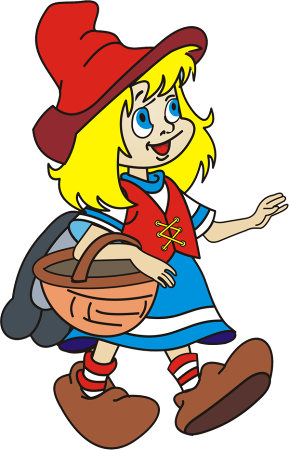 КРАСНАЯ
ШАПОЧКА
ДАЛЬШЕ
[Speaker Notes: На ответ подключены триггеры.]
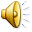 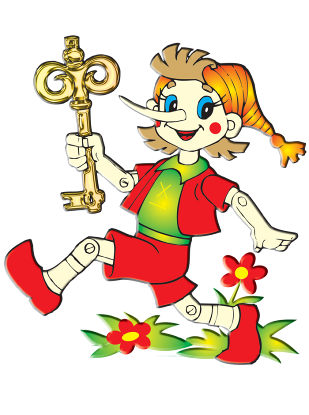 ПРИКЛЮЧЕНИЯ 
БУРАТИНО
ДАЛЬШЕ
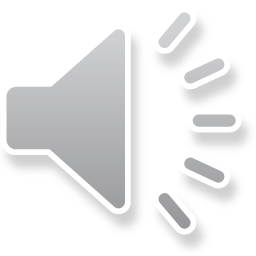 [Speaker Notes: На ответ подключены триггеры.]
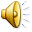 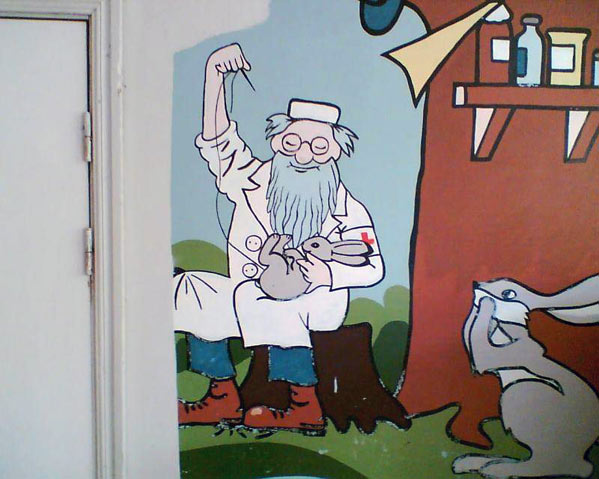 ДОКТОР
АЙБОЛИТ
ДАЛЬШЕ
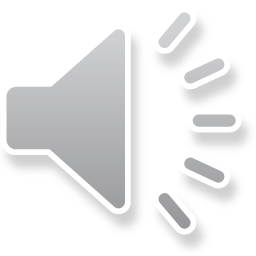 [Speaker Notes: На ответ подключены триггеры.]
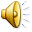 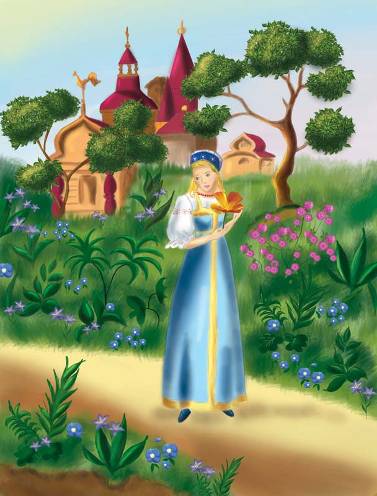 АЛЕНЬКИЙ ЦВЕТОЧЕК
ДАЛЬШЕ
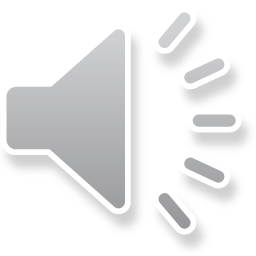 [Speaker Notes: На ответ подключены триггеры.]
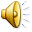 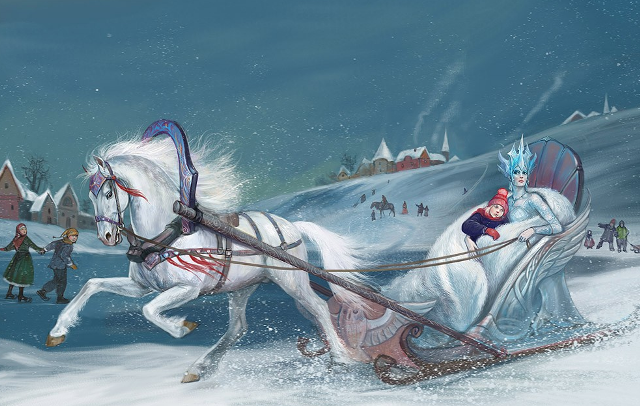 СНЕЖНАЯ КОРОЛЕВА
ДАЛЬШЕ
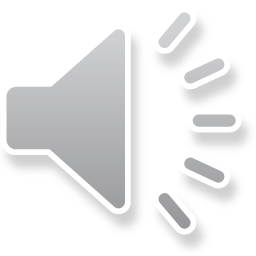 [Speaker Notes: На ответ подключены триггеры.]
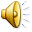 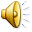 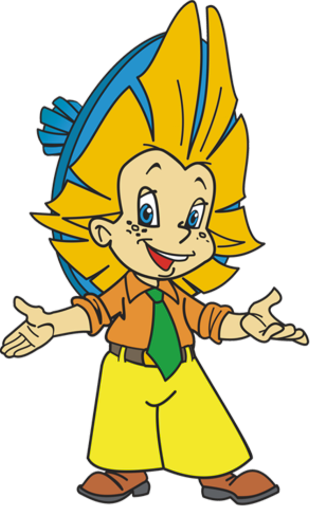 ПРО НЕЗНАЙКУ
ДАЛЬШЕ
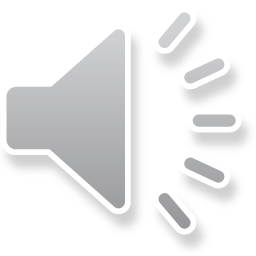 [Speaker Notes: На ответ подключены триггеры.]
СПАСИБО!
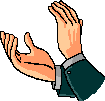